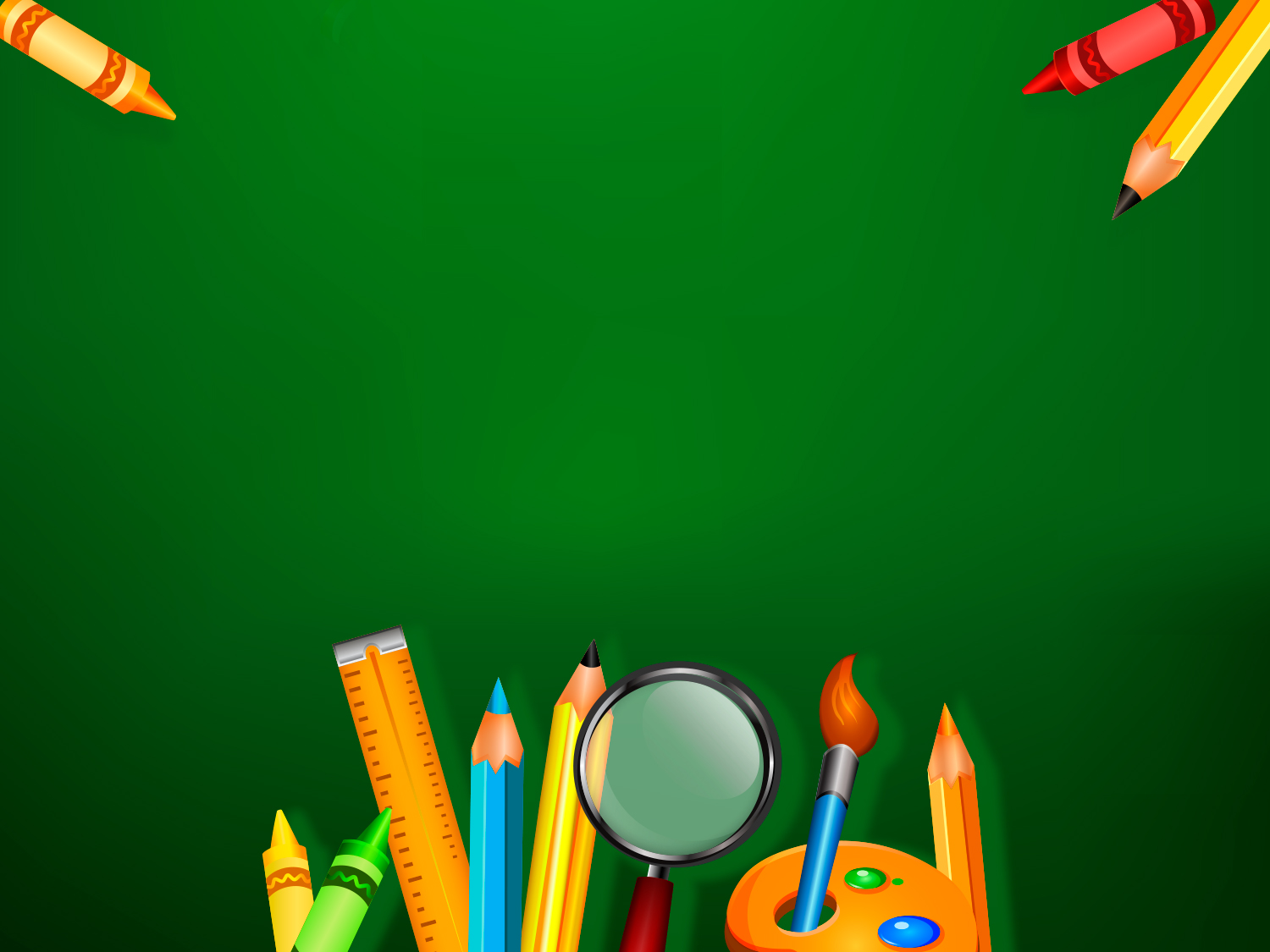 «Рисуем солью»
Бочагова Юлия Анатольевна 
Воспитатель детского сада № 32
Для детей 5-6 лет.
                                       Рыбинск, 2020
Цель: Пропаганда техники рисования морской солью, как средство развития художественных способностей детей дошкольного возраста.
Материал: соль цветная и белая, бумага, акварель, кисти, восковые и масляные мелки, клей ПВА и канцелярский и т. д.
Ход работы:1. Нарисуйте карондашем  простой рисунок на картоне. Например, медузу, как на картинке.
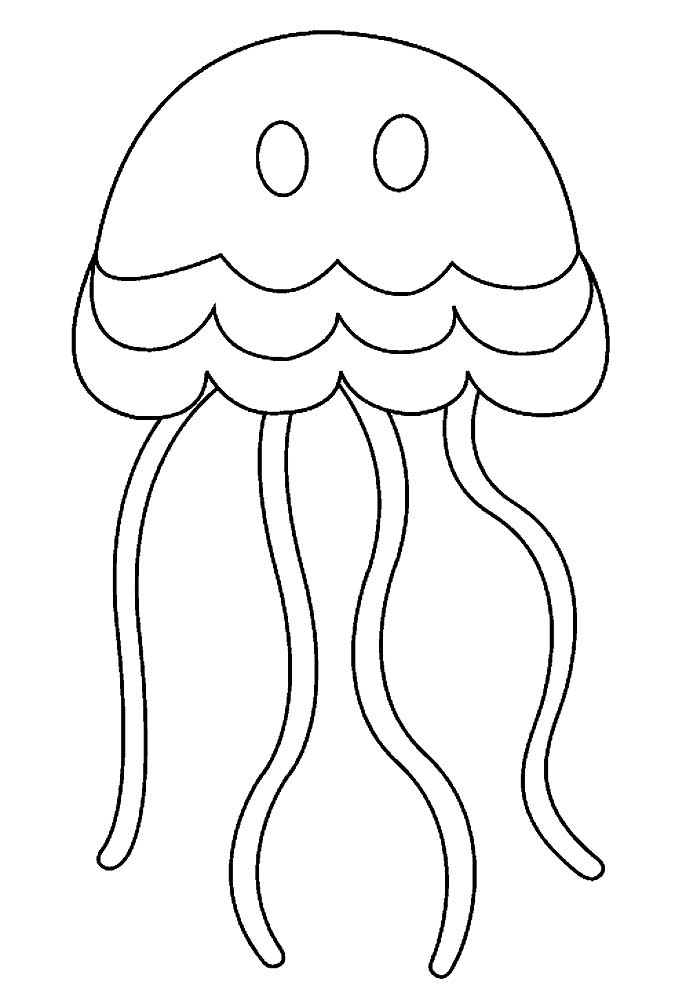 2. Теперь густо намажьте рисунок клеем.
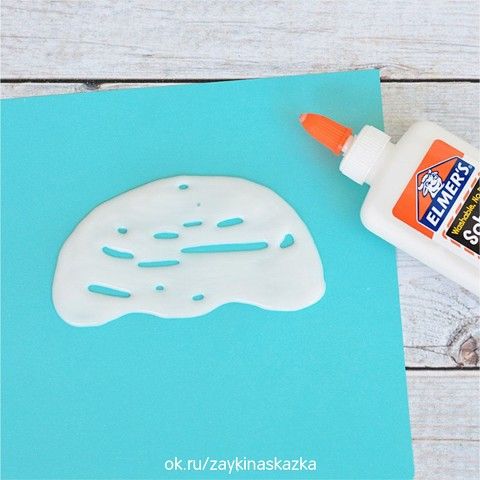 3. Теперь густо посыпьте рисунок солью.
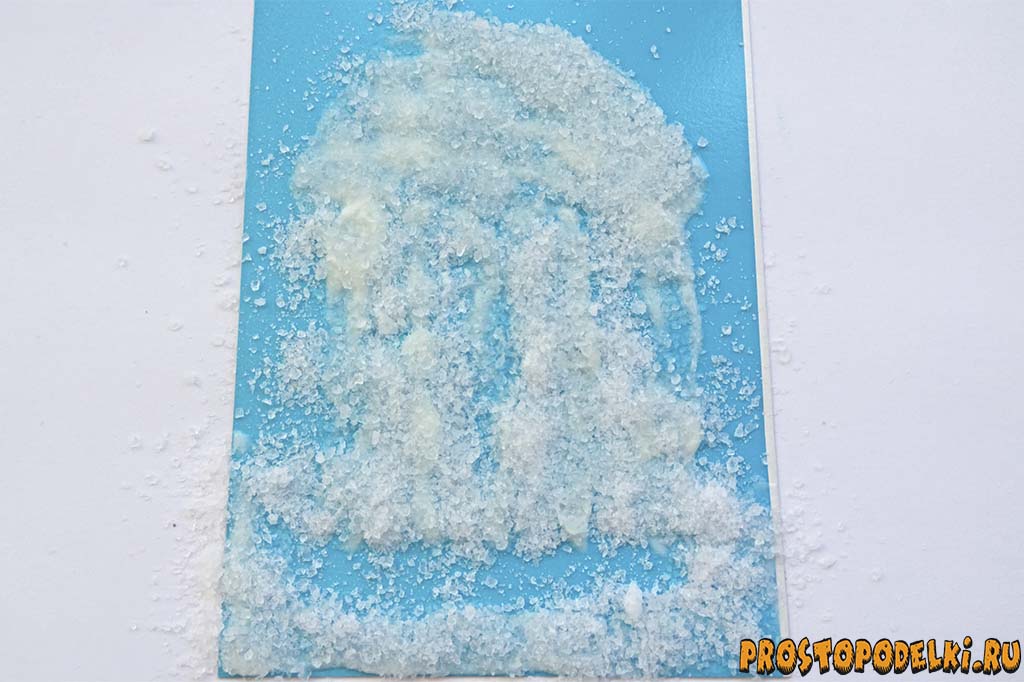 4. После того как клей высохнет, стряхните излишки соли над раковиной.
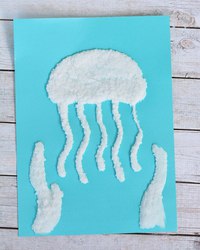 5. Обмакните кисточку в нужный цвет. Аккуратно прикоснитесь к солевой линии и увидите, как цвет растекается по контуру. Используйте разные цвета в разных частях рисунка: они будут очень красиво смешиваться на переходах.
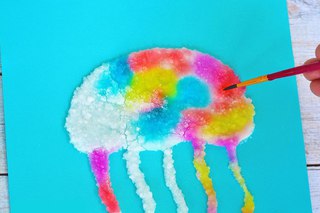 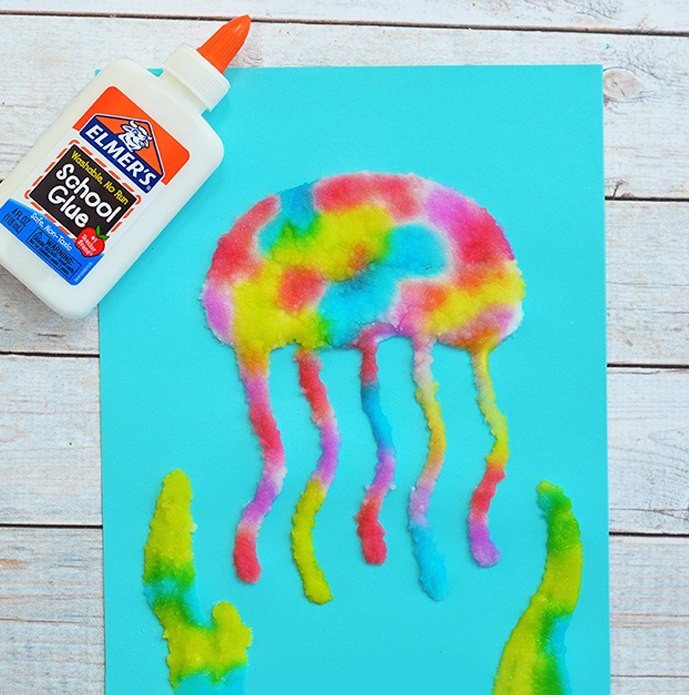 Спасибо за внимание!